Федеральное государственное унитарное предприятие
РАЗРАБОТКИ ФГУП «ФЦДТ «СОЮЗ» 
ДЛЯ БОРЬБЫ С ЛЕСНЫМИ ПОЖАРАМИ
Исходные параметры тушения лесного пожара с самолёта ИЛ-76 
и вертолётов Ка-32, МИ-8МТ
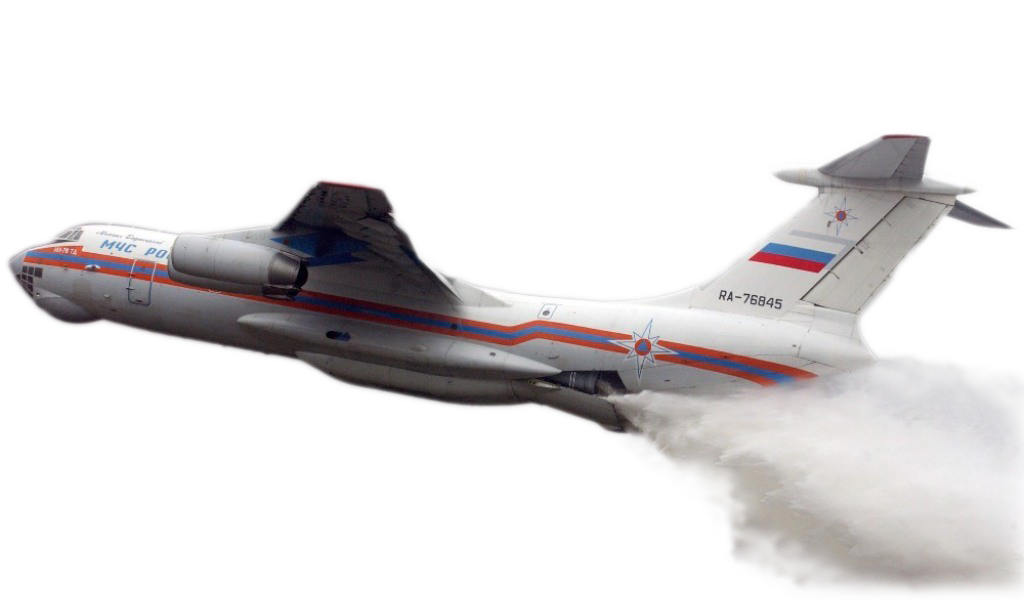 Свободный слив ОТВ
VП = 280 км/ч
Напорный слив ОТВ
ИЛ-76
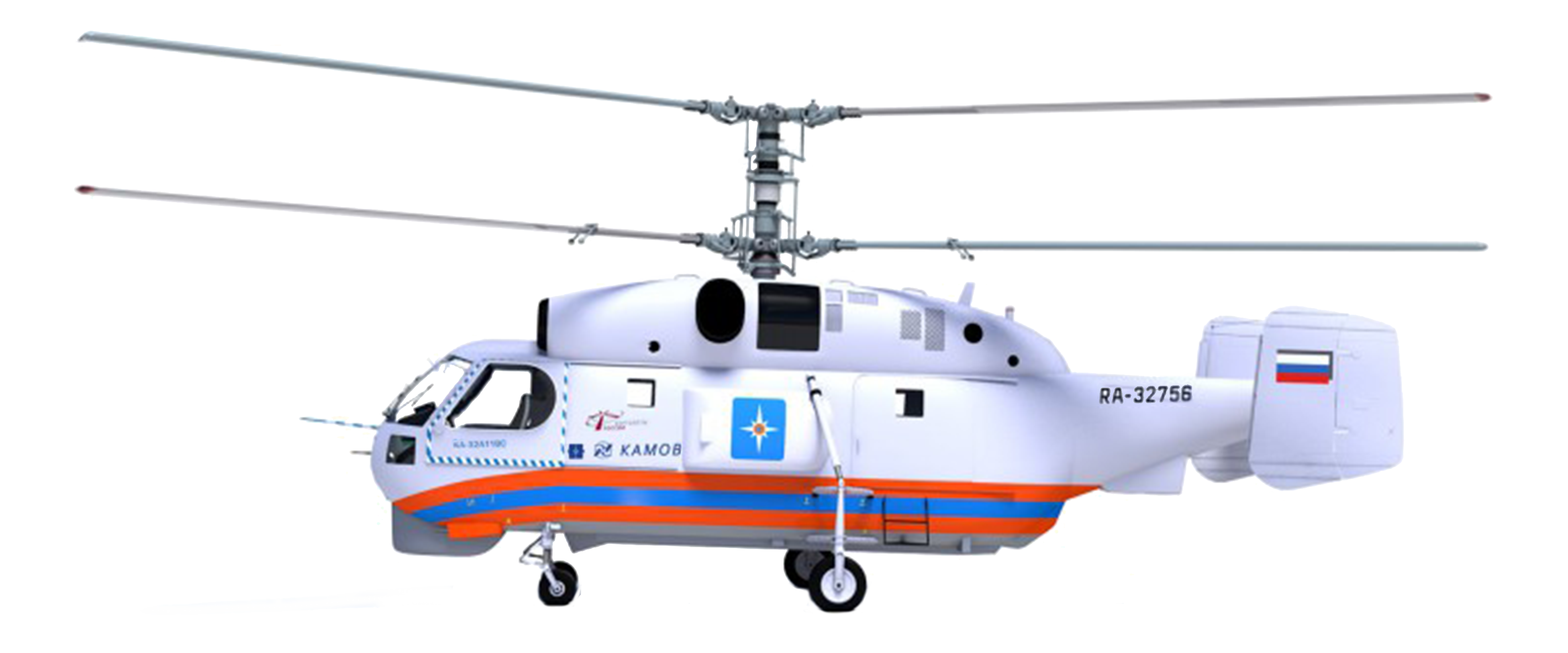 VП = 0÷70 км/ч
Ка-32
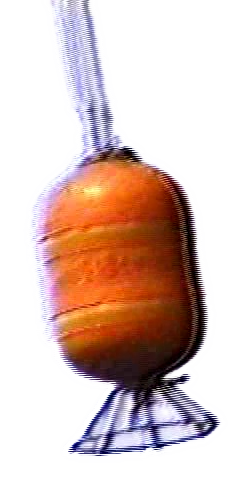 Водяная пыль
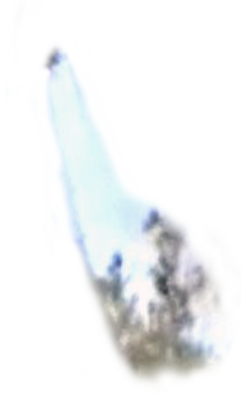 Компактная
струя
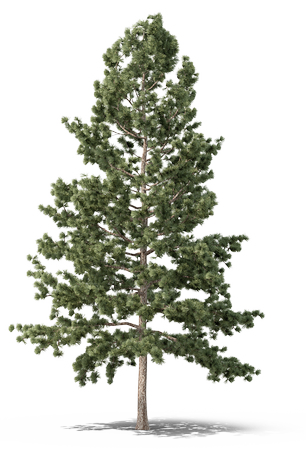 50 ÷ 60 м.
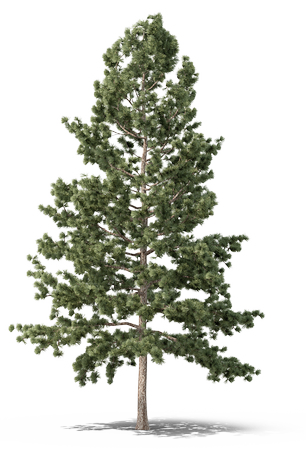 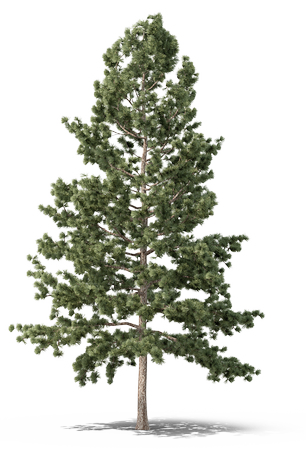 ~ 120 ÷ 240 м.
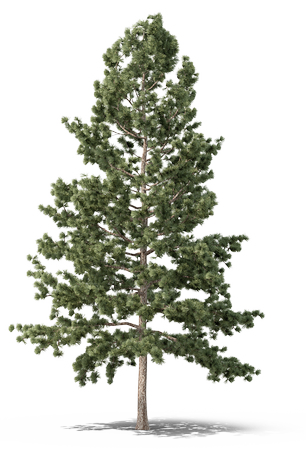 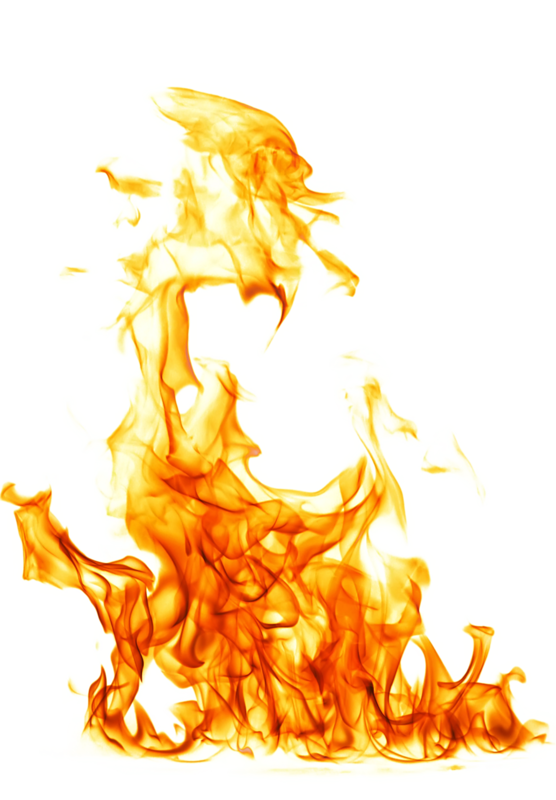 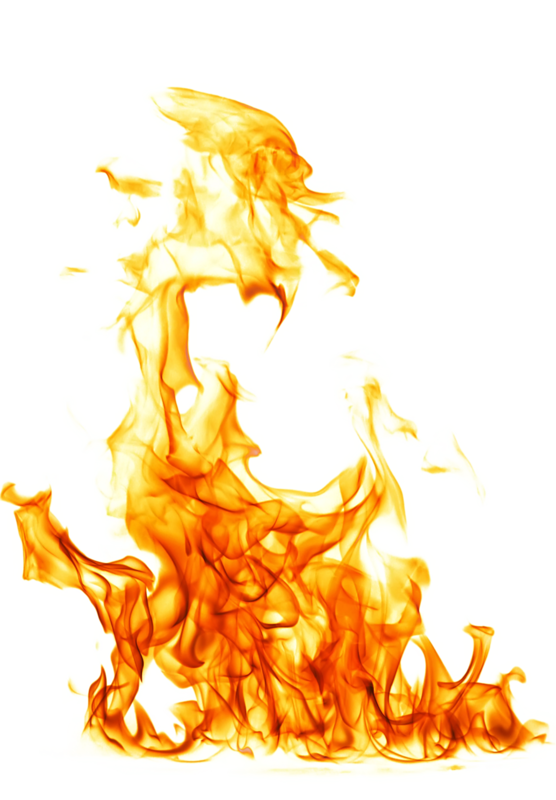 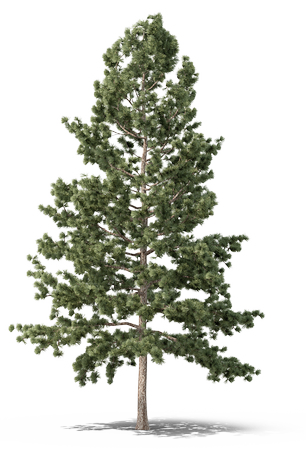 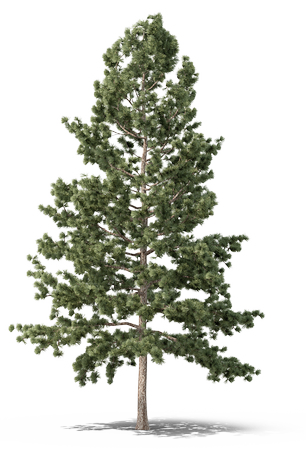 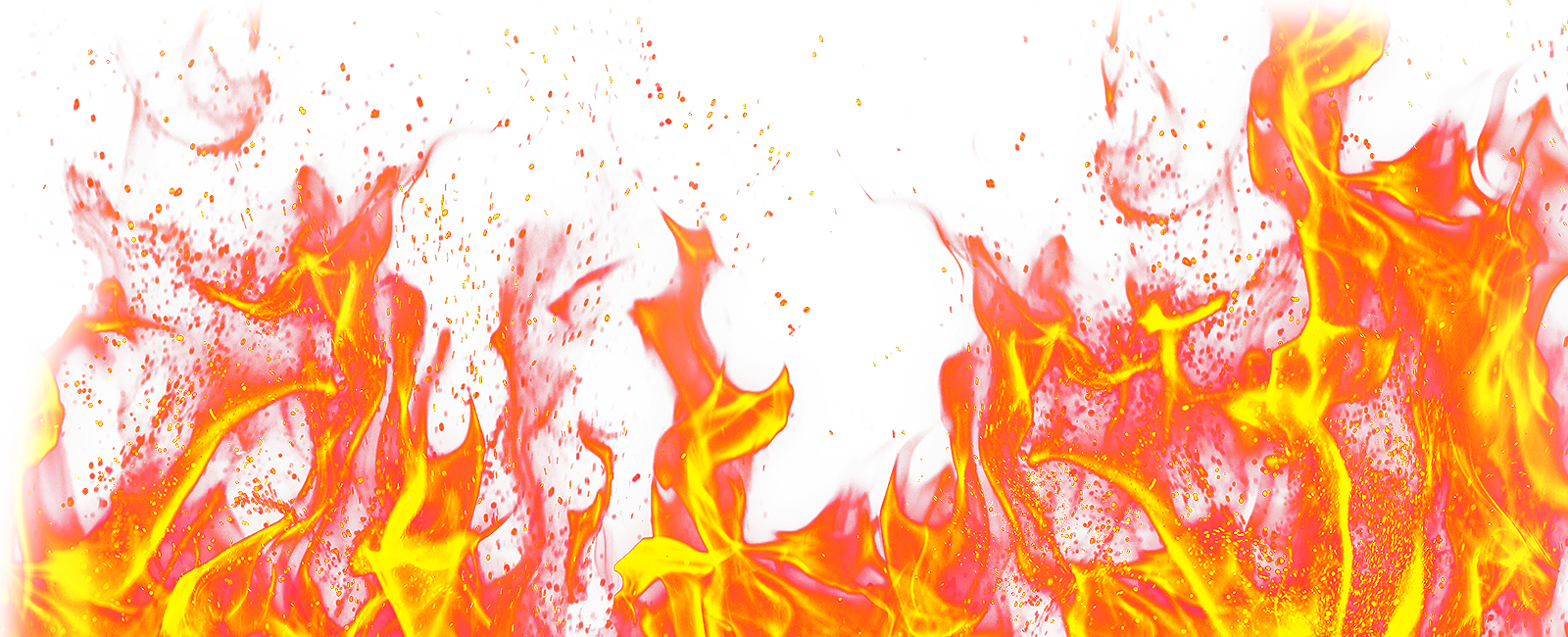 30 м.
2
Напорные сливные устройства  (НСУ) на базе УПАТ
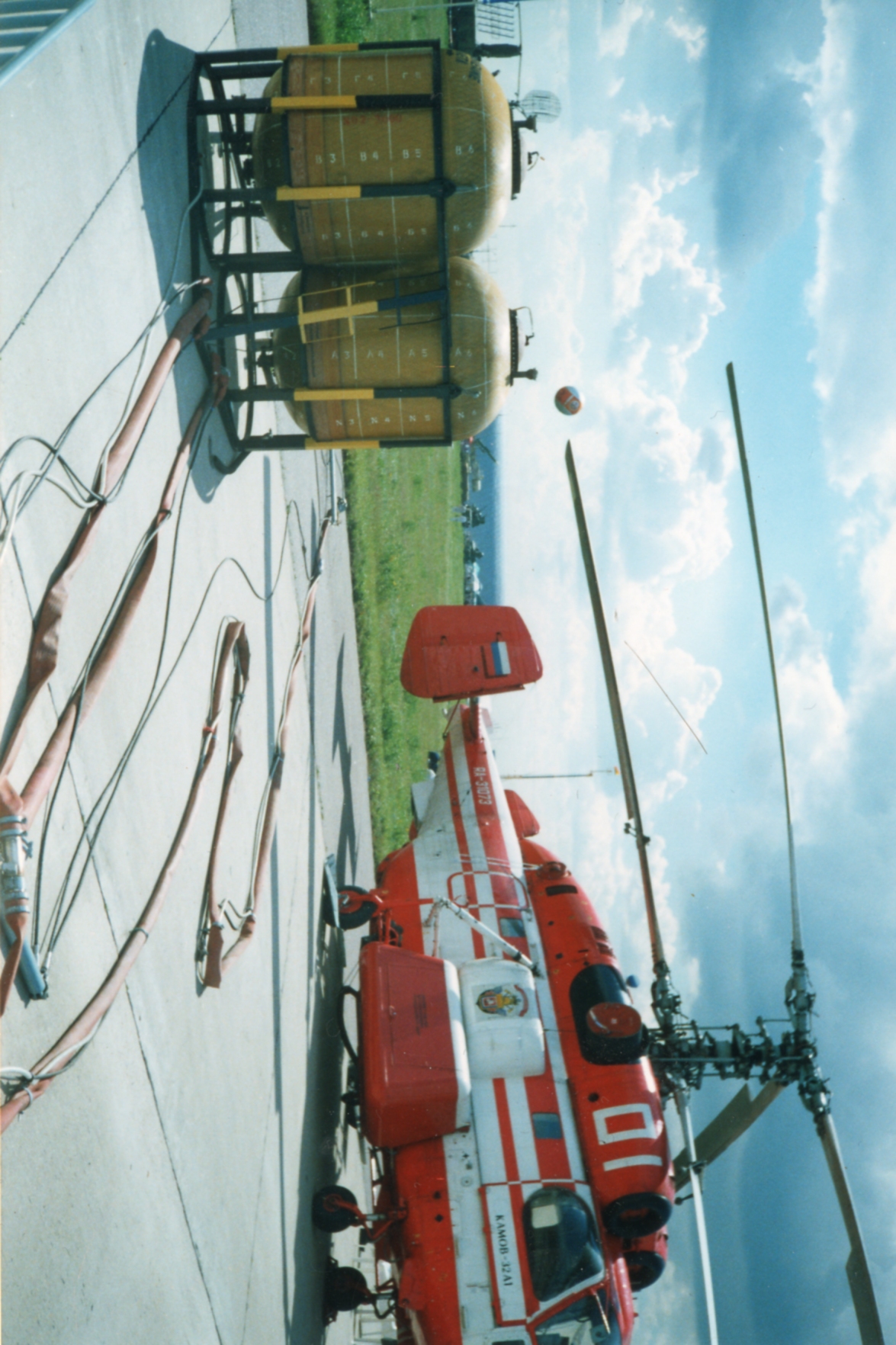 Установки объемом 800, 2000 и 7500 литров, на внешней подвеске вертолетов          Ми-8МТ, Ми-17, Ка-32, Ми-8Т и Ми-26 предназначены для применения в  качестве напорных сливных устройств (НСУ) водяного и пенного пожаротушения при ликвидации лесных пожаров, пожаров в высотных зданиях и последствий техногенных катастроф.
Преимущества НСУ
Возможность создания компактных струй под давлением до 10 кг/см2 позволяет обеспечить смачивание крон деревьев и подстилающей поверхности полога леса, что повышает эффективность защитных полос;
Возможность переснаряжения НСУ в условиях базового аэродрома и полевого заправочного пункта вблизи естественных водоисточников и очагов пожара;
Возможность обеспечения непрерывной работы вертолета по тушению лесного пожара путем перецепки НСУ в режиме висения;
По оценкам Санкт-Петербургского НИИЛХ скорость тушения лесного пожара с вертолета КА-32 путем прокладки заградительных полос может достигать 20 м/мин при дальности полета до  10 км. При этом время тушения уменьшается в 3÷4 раза, а длина полосы, прокладываемой за один слив, увеличивается в 3÷5 раз по сравнению с устройствами свободного слива.
3
КОНСТРУКЦИЯ УПАТ
1
2
3
4
9
1 – система воспламенения
2 – твёрдотопливный заряд
3 – газогенератор
4 – ёмкость для огнетушащего вещества
5 – огнетушащий раствор
6 – подставка
7 – трубопровод
8 – датчик загорания
9 – распылительный 
насадок
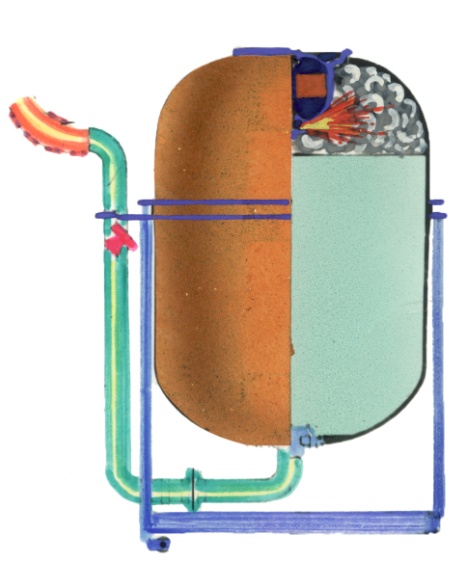 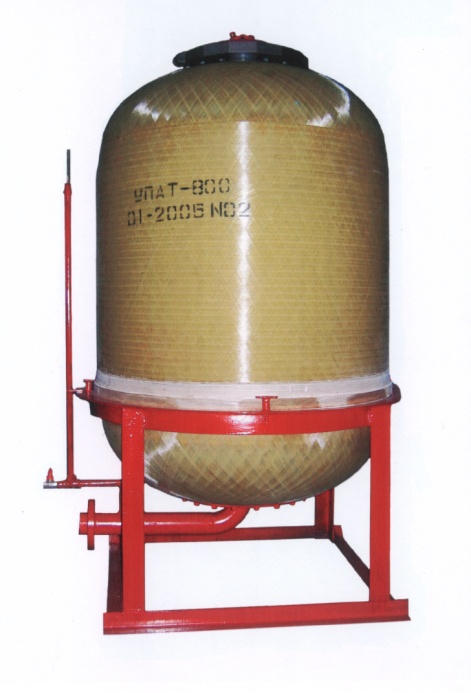 Р
8
7
5
6
4
Технические характеристики разработанных напорных сливных устройств
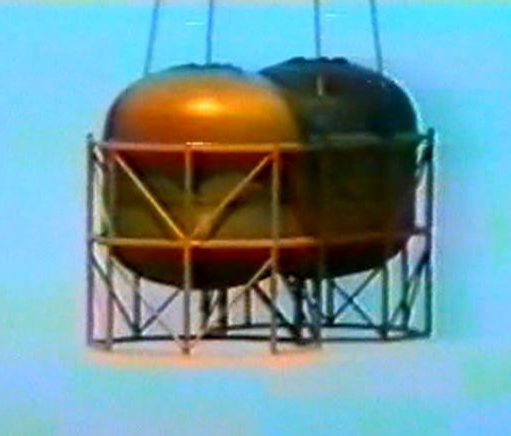 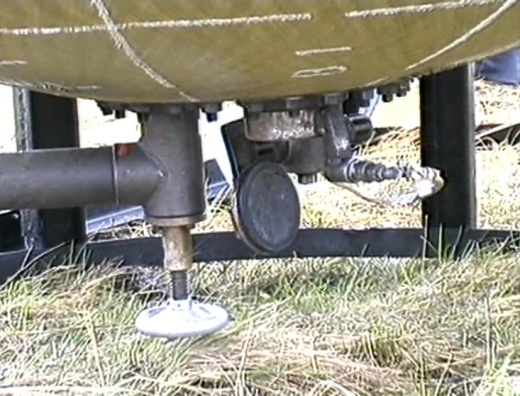 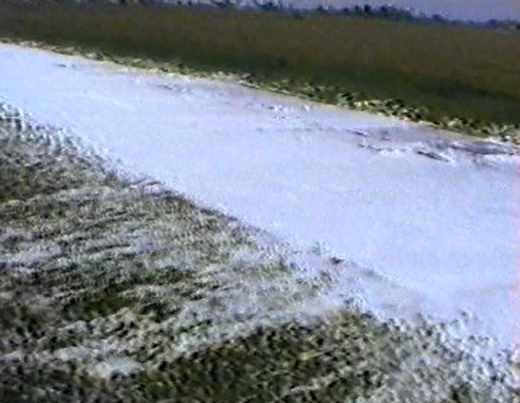 5
Сравнительная эффективность тушения лесного пожара при заправке НСУ 
на аэродроме и на водоеме
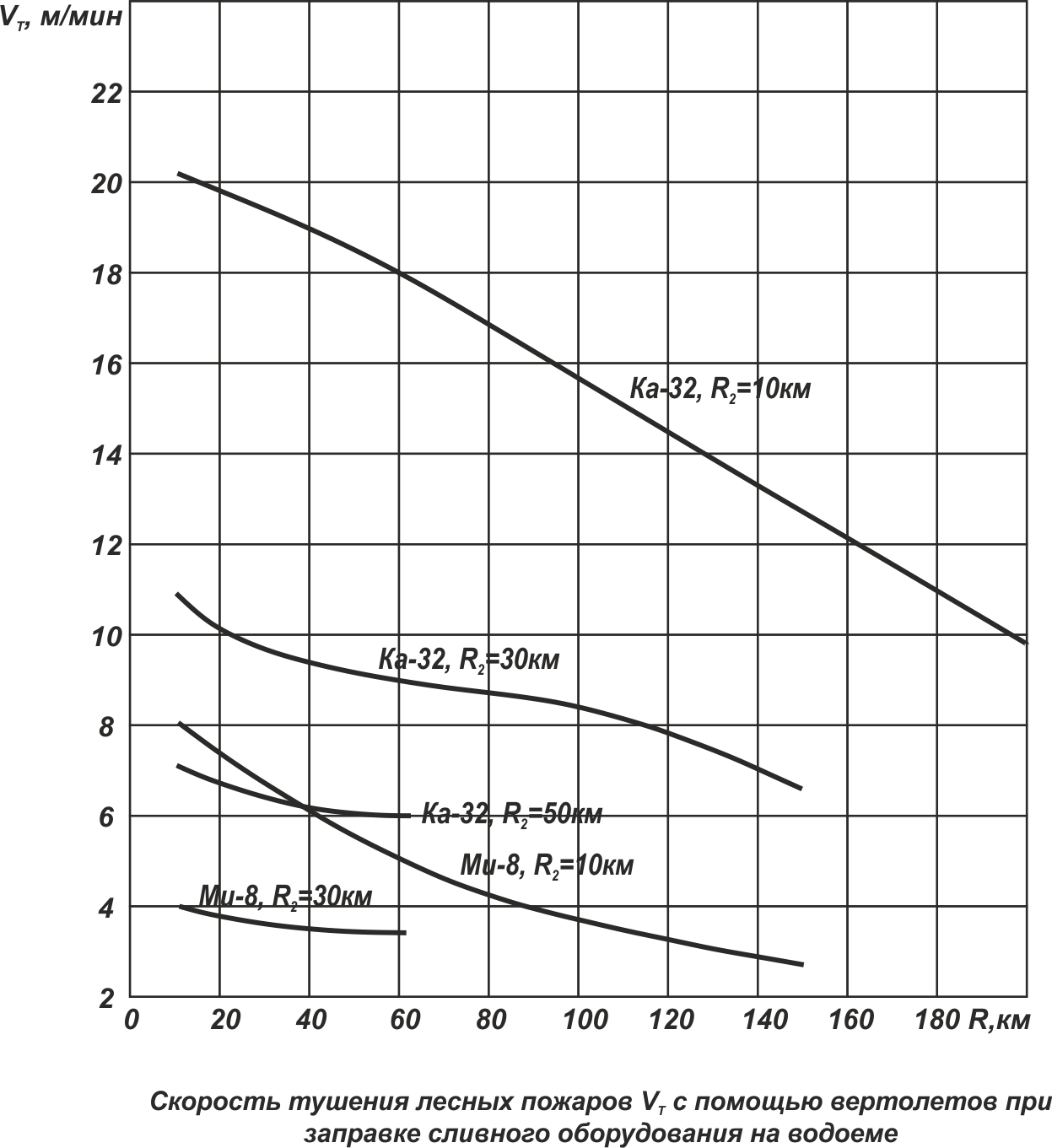 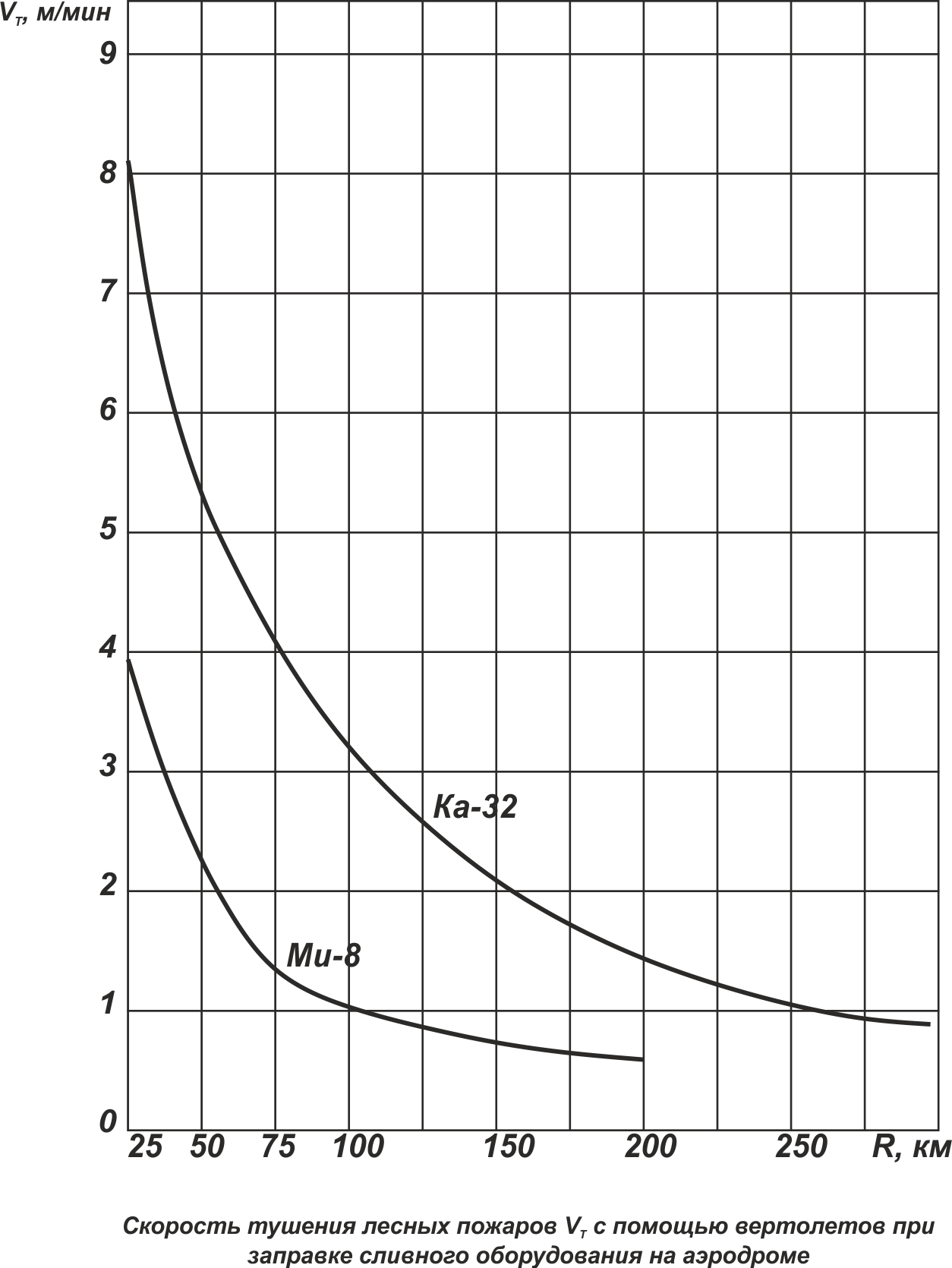 Скорость тушения лесных пожаров VТ с помощью вертолетов при заправке сливного оборудования на аэродроме
Скорость тушения лесных пожаров VТ с помощью вертолетов при заправке сливного оборудования на водоёме
При работе вертолета с полевого заправочного пункта скорость тушения увеличивается в 2-3 раза по сравнению с заправкой на аэродроме
6
Затраты на прокладку 1 км защитной полосы в зависимости 
от расстояния аэродром-пожар (Расчёт ЛенНИИЛХ 1989г.)
7
Результаты лётных испытаний НСУ-2000 на базе Геленджикского лесхоза
Исходные требования к противопожарным заградительным полосам: 
ширина – до 5…6 м,  дозировка жидкости 1…2 л/м2
8
Система вертолетного пожаротушения высотных зданий
НАЗНАЧЕНИЕ:
Тушение пожаров в высотных зданиях путём подачи под давлением горизонтальной струи жид-кости в горящее помещение с режима висения;
Тушение пожаров на земле или водной поверхно-сти путём слива огнетушащей жидкости вниз;
Использование системы после отцепки от верто-лёта в качестве автономного огнетушителя с пожарным стволом и ручным запуском газогене-ратора.
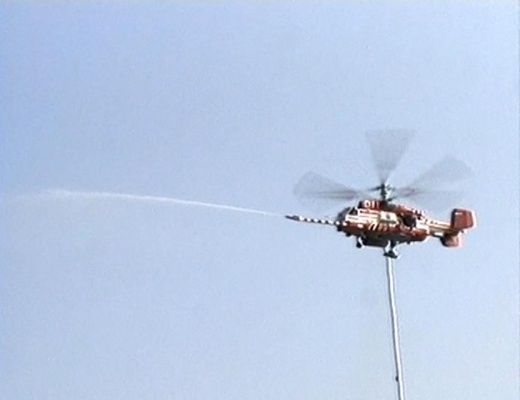 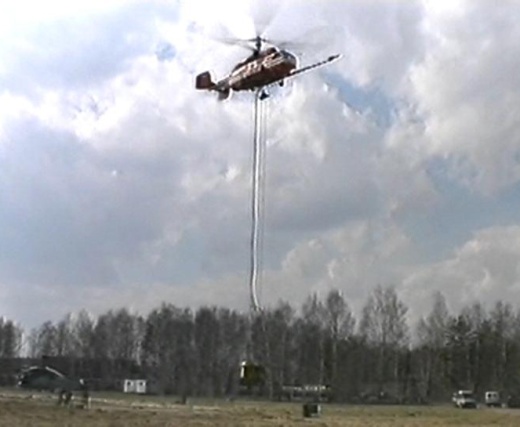 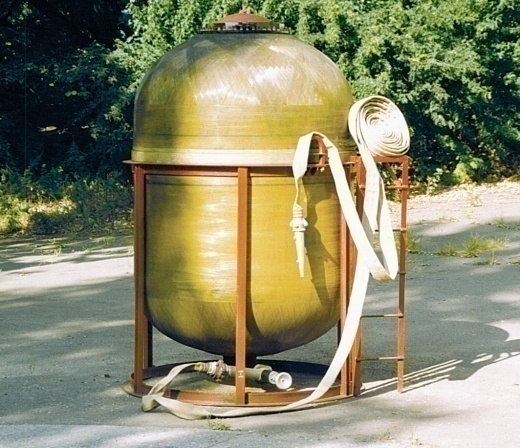 9
НСУ 2 по 2000 литров
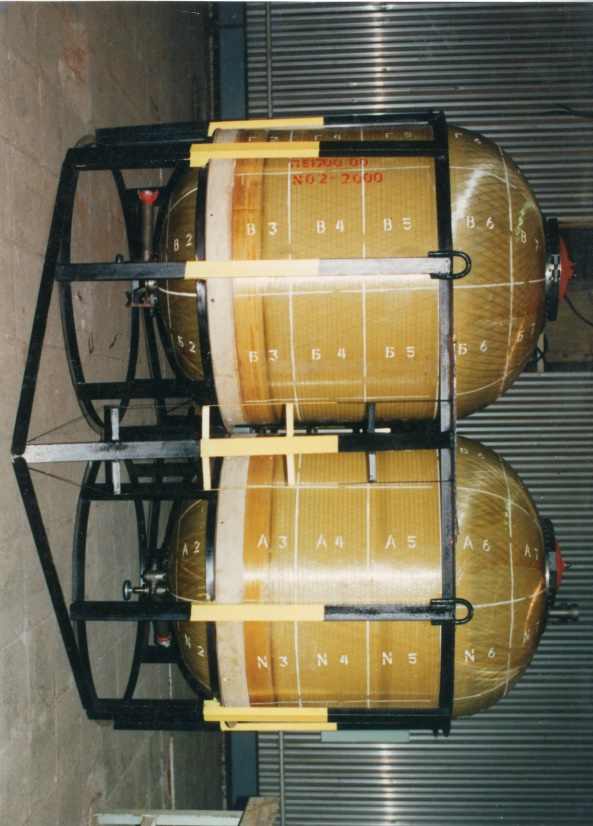 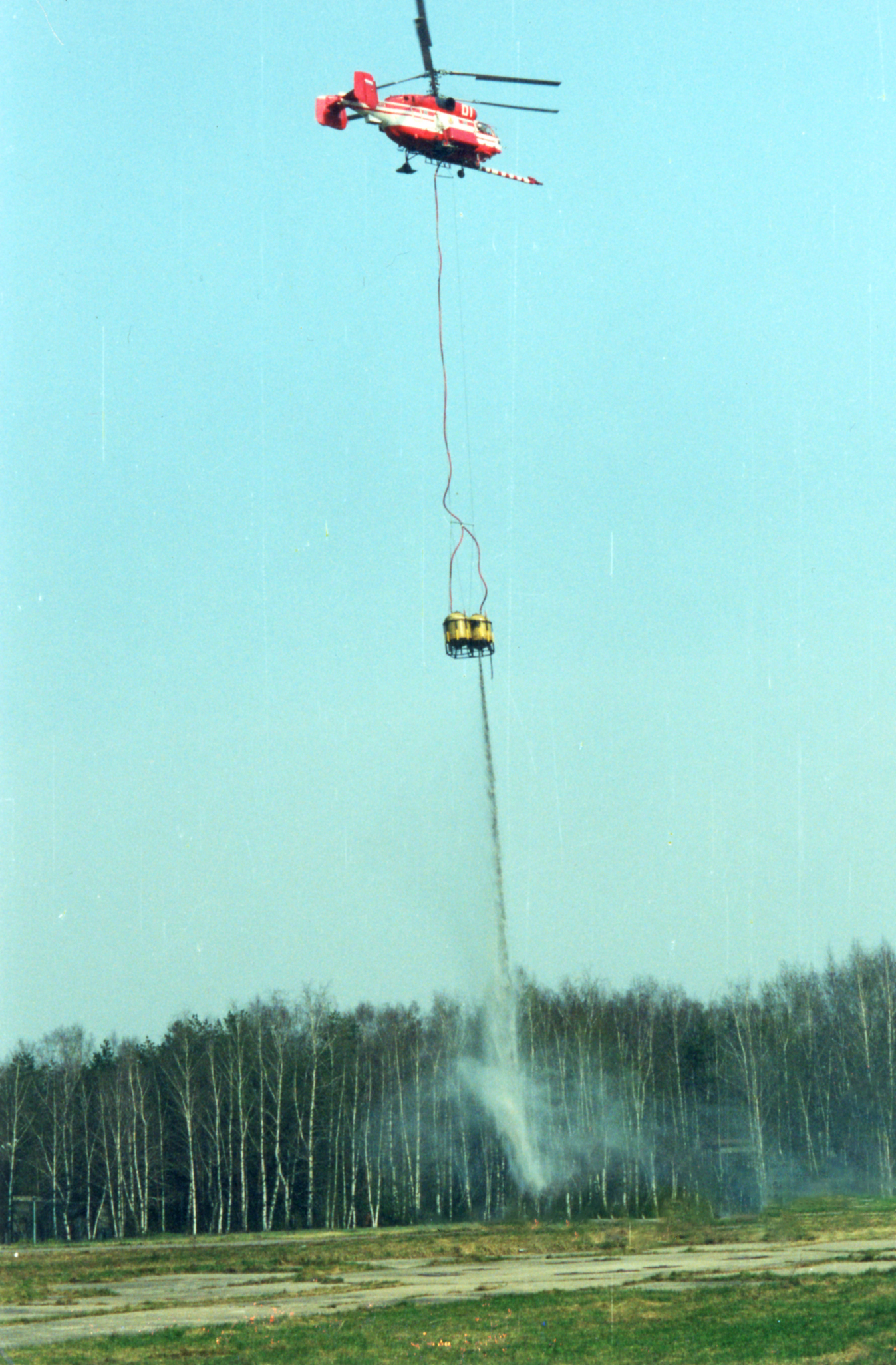 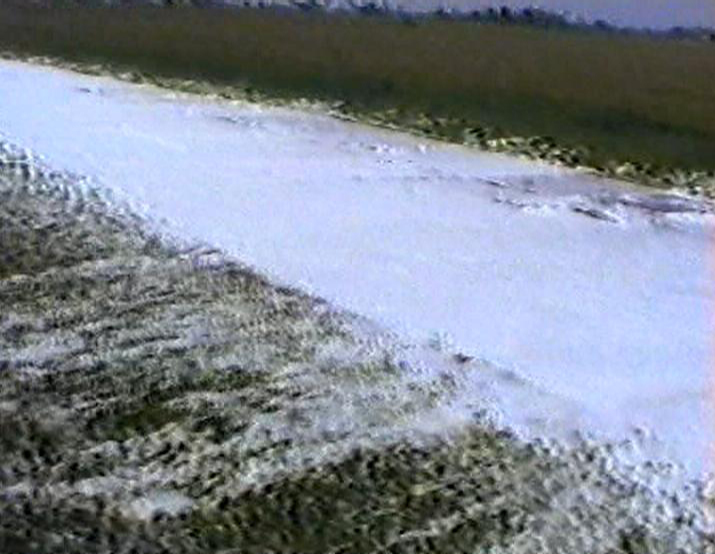 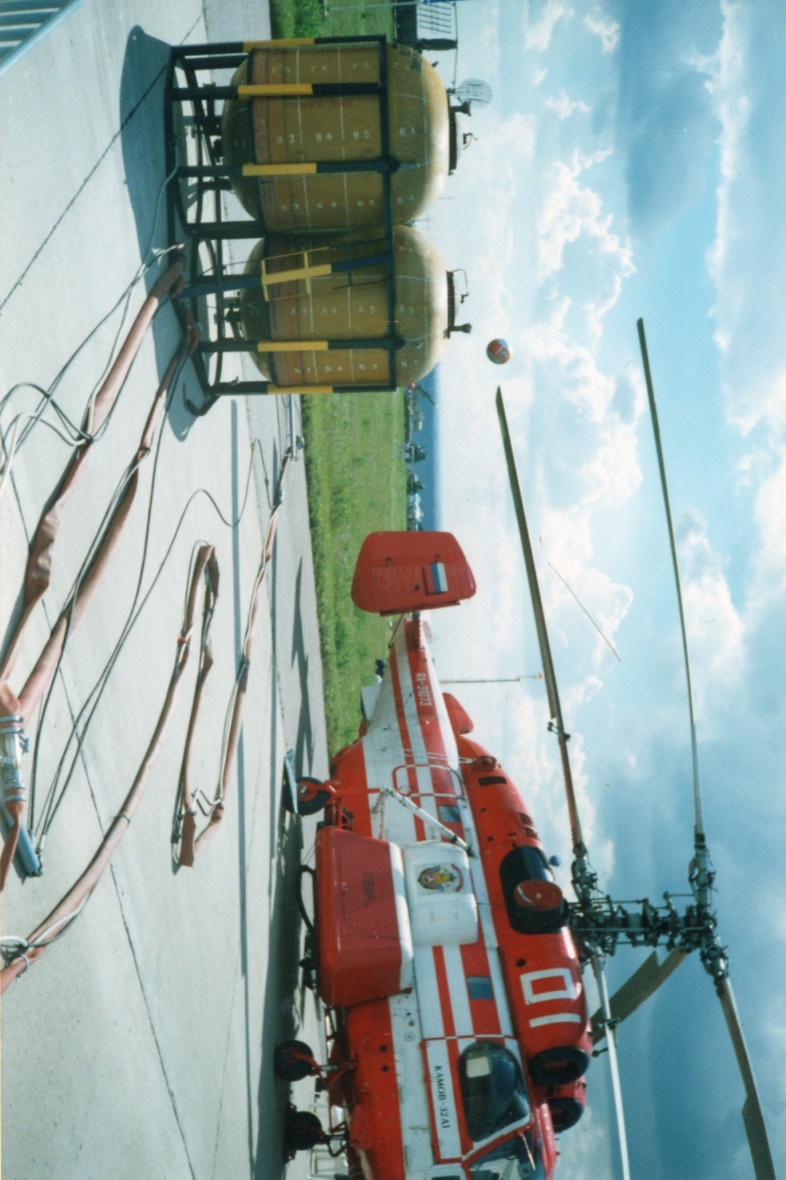 10
Варианты применения НСУ с различными вертолетами
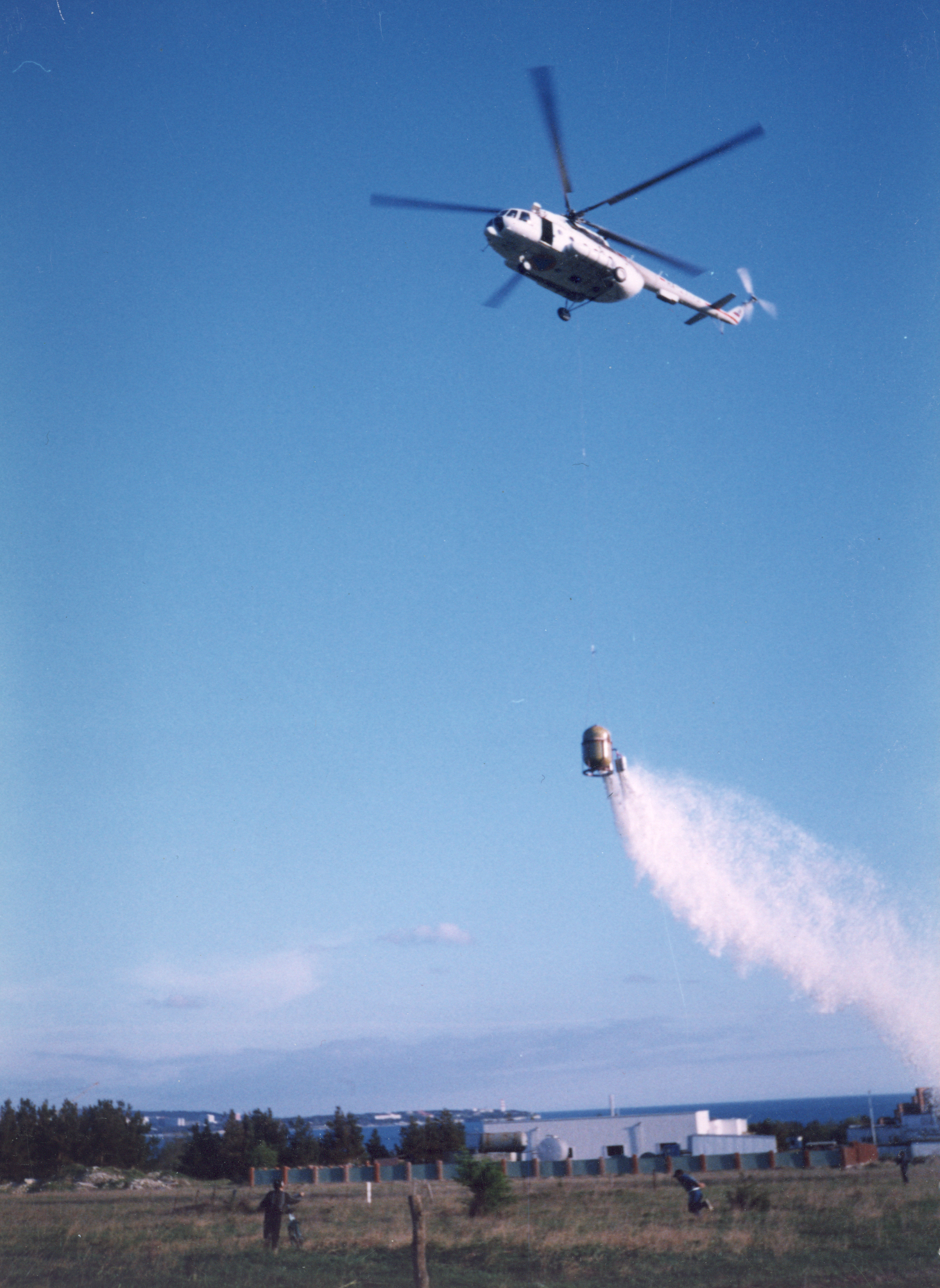 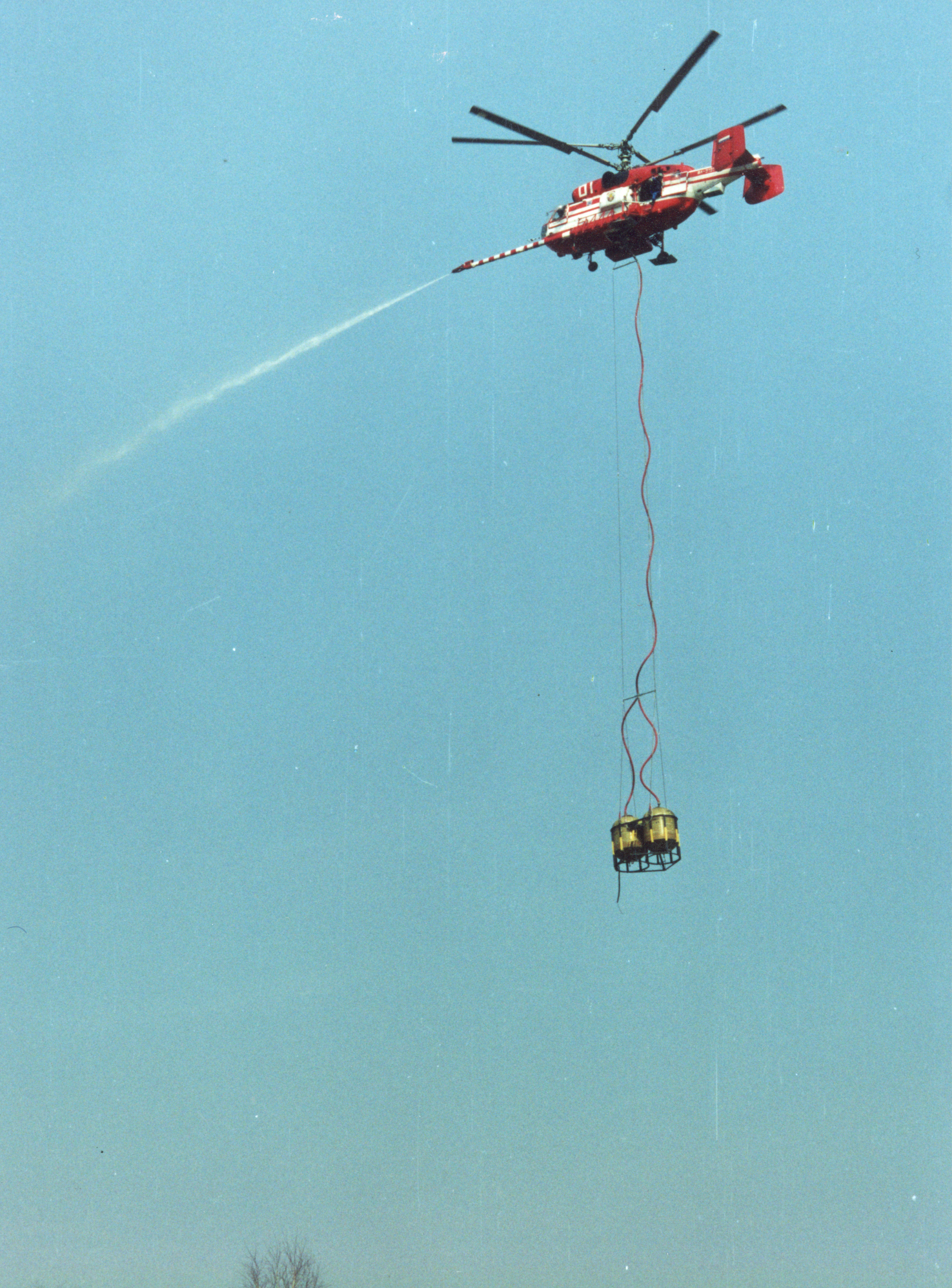 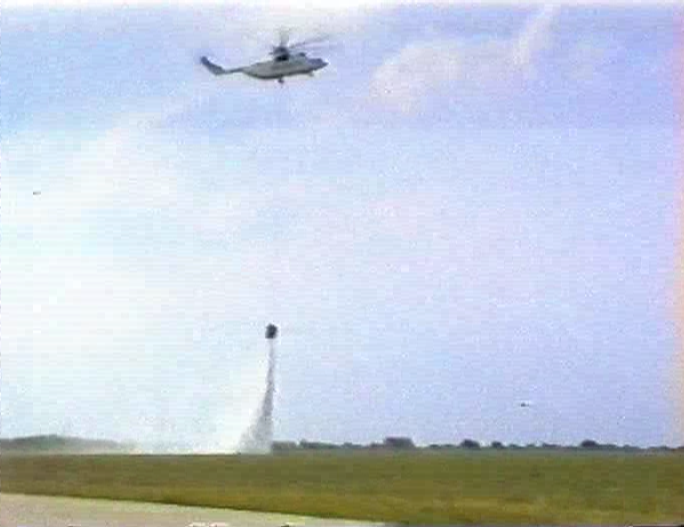 11
БЛАГОДАРЮ
ЗА ВНИМАНИЕ